Mississippi Home Corporation and Mississippi Development Authority
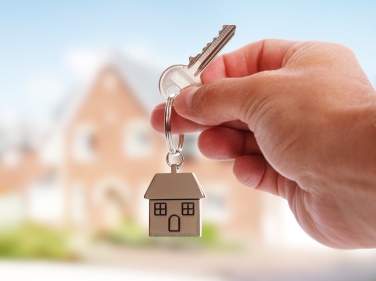 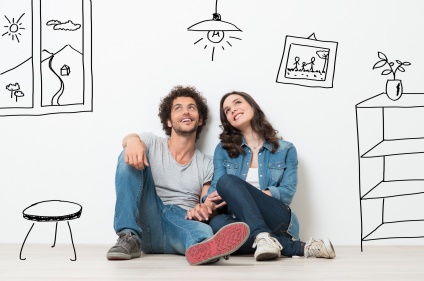 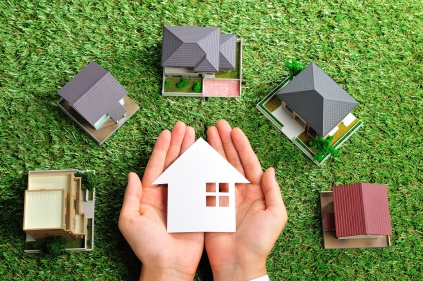 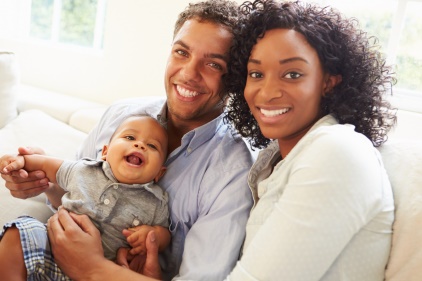 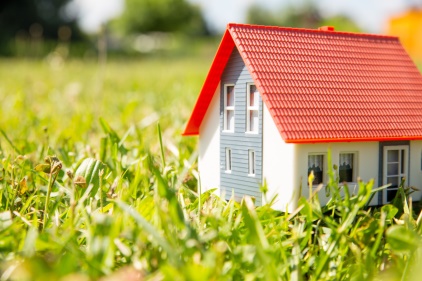 ESG Implementation Workshop 2024-2025:
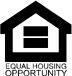 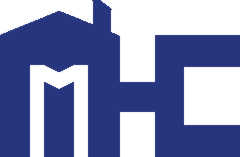 735 Riverside Dr. / Jackson, MS / 601.718.4642 / mshomecorp.com
Request for Cash (RFC)Process
Updated as of 12/22/23
RFC Submission
RFCs are required to be submitted at minimum of once a months.
RFC can be submitted on the 15th and/or 30th of each month
RFCs must be sent to:
HOPWA.RFC@mshc.com
ESG.RFC@mshc.com
Request for Cash Type
Agencies providing Rapid Rehousing and/or Homeless Prevention services must submit separate RFCs for staff and admin, and clients and services.

For example:
 All client related requests for RRH/ HP including Rent and Financial Assistance Cost must be submitted on an RFC separately from staff related request which includes Serve cost under RRH/HP.
Cover Page/Memo
Agencies must provide a cover page Agencies letterhead summarizing the Request For Cash (RFC) being submitted. 

See sample memo.
Request for Cash (RFC)Tab #1
Section A: General Information
Section B: Project Information 
Section C: Request per Activity 
NEW – Units of Services
The total number of clients receiving services for “This Request”.
If the request is admin and staff only, no units of services should be provided. 
 Required Accomplishment Narrative must be completed.
Example: accomplishments during the RFC service time.
Example: total number of clients served during the reported period.
RFC Form
Tab #1
RFC Consolidated Support Tab #2
Vendor: Who is receiving payment? 
CAPER Category (dropdown box): Select the CAPER category that matches the expense. 
How to categorize charges will defined later 
Invoice Date: date on invoice 
Invoice or Check Number
NEW Date Expense Started, and Date Expense Ended is the date service range.
Total Invoice:
 The total amount on the bill 
Amount requested: 
The total amount to be reimbursed by the grant.
RFC Consolidated Support Tab #2….
NEW Appendix: must be labeled A-Z, AA-AZ..
Supporting documentation for all request must be provided.
Each requested line must include appropriate appendix and an supporting documents 
If you are using multiple grants and your requested amount is different than the invoice amount, a typed explanation and breakdown must be included in the appendix. 
Handwritten breakdown and explanations on the invoice will not be accepted.
RFC Consolidated Support Tab #2….
Amount Budgeted: 
The total amount on the last approved budget. 
Amount Requested to date: 
The top line ONLY MUST BE UPDATED on EACH RFC.
RFC Consolidated Support Tab #2…. ESG only
MATCH 24 CFR 576.201
ESG requires a dollar-for-dollar MATCH

Eligible types of MATCH:
Cash contributions
Noncash contributions 
Program Income
RFC Consolidated Support Tab #2
CAPER breakdown based on the RFC being requested
CAPER
Tab #3
Tab #4 Cumulative Financial Report (CAPER)
Runs a cumulative tab of all the RFCs requester for a final CAPER. 
Must be updated at the end of each RFC request. 
Once updated, corrections cannot be made. Save a copy before updating and rename the new Cum Caper. 
CAPERs must be submitted with each RFC.
Caper Categories/ESG 24 CFR 576
Street Outreach: 
Essential Services: Engagement, Case Management, Transportation, Emergency Outpatient Health Services 

Emergency Shelter :
Essential Services : Case Management (including case management overhead), Education Services, Employment & Job Training, Outpatient Health Services, Legal Services, Live Skills, Mental Health Outpatient Services, Outpatient Substance Abuse Services,  and Transportation.
Shelter Operations : 
Cost of maintenance, rent, security, fuel, equipment, insurance, utilities, food, furnishings, supplies, hotel motel vouchers.
Caper Categories/ESG 24 CFR 576
Homeless Prevention and Rapid Rehousing: 
Can provide short- and/or medium-term rental assistance and housing relocation and stabilization services (financial assistance and service costs) designed to prevent an at-risk individual or family from moving into an emergency shelter or living in a place not meant for human habitation.
Financial Assistance Cost: 
Costs incurred by providing direct services to applicants. Rent application fee, Security deposits, Last month’s rent, Utility deposits, Utility  payments, Moving costs, 
Rental Assistance: 
May be short-term rental assistance, medium-term rental assistance, payment of rental arrears, or any combination of this assistance.
Types of rental assistance: Tenant-Based or Project Based
Caper Categories/ESG 24 CFR 576
Service Cost: 
Housing search and placement: 
housing assessment, development of housing location plan, housing search, landlord negotiation, assistance with understanding a lease and rental application,  assistance with housing compliance including inspections (habitability and lead), and rent reasonableness, assistance with utility connection, tenant counseling 
Housing stability case management:
 Eligibility documentation, Using CES, Counseling, Coordinating services and obtaining Federal/State/Local benefits, Developing a service Plan, monitoring participants progress, re-evaluations
Mediation
Legal Services
Credit Counseling
HMIS
Can pay the costs of contributing data to the HMIS designated by the Continuum of Care for the area, including the costs of: 
Purchasing or leasing computer hardware; 
Purchasing software or software licenses; 
Purchasing or leasing equipment, including telephones, fax machines, and furniture; 
Obtaining technical support; 
Leasing office space for HMIS; 
Paying charges for electricity, gas, water, phone service, and high-speed data transmission necessary to operate or contribute data to the HMIS;
HMIS
Paying salaries for operating HMIS, including: 
Completing data entry; 
Monitoring and reviewing data quality; 
Completing data analysis; 
Reporting to the HMIS Lead; 
Training staff on using the HMIS or comparable database; and
Implementing and complying with HMIS requirements
If the subrecipient is a victim services provider or a legal services provider, it may use ESG funds to establish and operate a comparable database that collects client-level data over time (i.e., longitudinal data) and generates unduplicated aggregate reports based on the data. Information entered into a comparable database must not be entered directly into or provided to an HMIS.
HMIS
General restrictions. Activities funded under this section must comply with HUD's standards on participation, data collection, and reporting under a local HMIS.
Employee Compensation and Staff Expenses
Employee compensation (including fringe benefits such as holiday, vacation, sick leave) and other overhead costs directly related to carrying out activities eligible under an ESG component are eligible costs under that component (see 24 CFR § 576.100(d)). Determining how these staff costs should be allocated will depend on the type of assistance being provided to the program participant.
Employee Compensation and Staff Expenses
To allocate these costs, first determine the program component under which these costs fall; then allocate the costs to an activity within the component. For example, staff time expended on processing checks for utility payments for program participants could be eligible under the rapid re-housing component or the homelessness prevention component; the activity would be housing relocation and stabilization services.
For the salaries and related costs of staff that are not fully dedicated to a particular component, costs should be reimbursed in proportion to the actual hours worked on each ESG/HOPWA component. A staff position that is not fully dedicated to ESG/HOPWA cannot be paid solely through ESG/HOPWA funds
RFC Will not be accepted
If the RFC is not completed
If RFC is not in chronological order
If supporting documentation is not labeled in the appendix
A handwritten breakdown of cost will not be accepted.
If ESG required match is not provided. 
If supporting documentation is missing.
If documentation needing signature is not signed appropriately. 
If RRH/HP service costs are on the same RFC as client cost (rent and financial assistance) 
If expenses are charged to the wrong ESG activity 
If ineligible costs are included in the RFC
RFC not sent to the RFC email ESG.RFC@mshc.com and HOPWA.RFC@mshc.com
CAPERS
CAPER
The CAPER provides information of services and expenditures related to the grant over a 12 months period. 

The CAPER reporting period is 7/1 to 6/30

The CAPER is due by 7/31
ESG CAPER
The following are needed for the ESG CAPER:

Completed SAGE report 
Total number of clients served 
Financial report based on RFCs processed (RFC CAPER form)
Total funds spend on Rent, Financial Services, Services Staff
MATCH (RFC CAPER form)
Match report at dollar for dollar of funds expended
HOPWA CAPER
The following are needed for the HOPWA CAPER:

Complete HOPWA CAPER form and provide:
Expenditures based on activities 
Number of clients served based on activity 
Clients in TBRA, Facility Based, PHP, STRMU must have received housing services from HOPWA
MHC does not fund SS only programs; 
SS = Housing programs 
Health Outcomes 
Household income (increase/decease)
Discharge location 
Medication 
Summary of accomplishments
Environmental Review
Pre-award cost and environmental reviews
For CDBG, HOME, ESG, and HOPWA grantees, before committing to use funds to reimburse each pre-award cost, the recipient must either make a written determination that the pre-award cost is for an activity that is exempt from environmental review or categorically excluded and not subject to review under related environmental laws and authorities under 24 CFR Part 58 or verify that the applicable environmental review has been completed and a Request for Release of Funds has been approved in accordance with 24 CFR Part 58, if applicable.

CPD 23-01
Contact
Tamara Stewart 601-718-4654 tamara.stewart@mshc.com
Faye McCall 601-718-4668  faye.mccall@mshc.com
Vickie Palfrey 601-718-4655 vickie.palfrey@mshc.com
Sharunda Chapman 601-718-4633 Sharunda.chapman@mshc.com
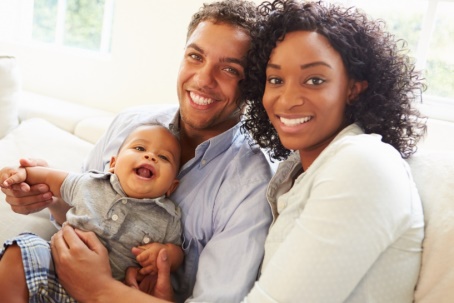 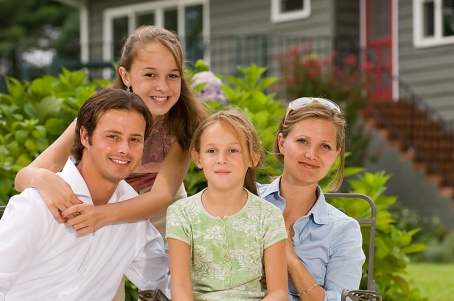 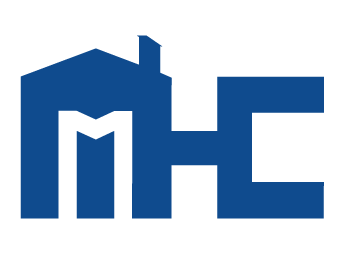 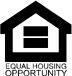